PMRAC Meeting: September 14, 2023
Agenda
Welcome
Recognition of new members
Voting items
Minutes from June 2023 meeting
Changes to Billing & Coding Subcommittee procedures
Federal Regulatory Affairs and Practice Management Update
CMS MPFS and OPPS rules
CLIA-waived tests
Administration of Injectables in Hospital Settings
Update: Proposed Federal Parity and Telemedicine RulesCLIA-waived fentanyl testing
New business/reminders
Adjourn
Practice Management and Regulatory Affairs Committee
Recognition of New Members
New PMRAC members
Elliot Brady, MD
Chad Elkin, MD, FACCP, ABPM, FASAM
Sandra Gomez Luna, MD, FASAM
Steven Daviss, MD, DFAPA, FASAM
Practice Management and Regulatory Affairs Committee
Voting items
Voting items
June 2023 meeting minutes*
Proposed changes to PMRAC Billing and Coding Subcommittee*








* 8 PMRAC members present and voting required for quorum, of which a majority required to adopt motions
Practice Management and Regulatory Affairs Committee
Federal Regulatory Affairs and Practice Management Update
CY 24 PFS
Behavioral Health Integration Care Management (CPT 99484, HCPCS G0323)
CMS is proposing to increase the reimbursement rate for behavioral health integration (BHI)
CPT code 99484 is billed by physician and non-physician practitioners whose scope of practice includes evaluation and management services, including physicians, physician assistants, nurse practitioners, clinical nurse specialists, and certified nurse midwives
HCPCS code G0323 is billed by clinical psychologists or clinical social workers, as well as mental health counselors and marriage and family therapists as of January 2024
Peer support specialists could participate in furnishing BHI services, consistent with applicable requirements for auxiliary personnel
Pages 210-212
   336-337, 341
[Speaker Notes: Increasing work RVU from .61 to .93, which reflects the work RVU of CPT code 99202 which has a similar work time.]
CY 24 PFS
Community Health Worker & Peer Support Specialist Services
CMS is effectively proposing to cover certain services by Community Health Workers (CHWs), care navigators, and peer support specialists
Services would be conducted “incident to” a physician or other practitioner’s services, with that practitioner initiating, billing, and providing “general supervision” (not required to be on site) for these services 
Auxiliary personnel must be certified or trained to perform the service elements and authorized to perform them under State law and regulations if applicable
Anticipating mostly in-person, but a portion could be performed via 2-way audio
Services may be provided by auxiliary personnel who are external to, and under contract with the practitioner or practice, such as a community-based organization that employs CHWs or peer support specialists
Pages 231-273
CY 24 PFS
Social Determinants of Health Risk Assessment
CMS is proposing to establish a stand-alone code for the administration of a standardized, evidence-based social determinants of health (SDOH) risk assessment
Must be furnished on the same day as an evaluation and management visit, and could be via telehealth and/or by auxiliary personnel
SDOH(s) are economic and social conditions that influence the health of people and communities. 
Examples may include but are not limited to food insecurity, transportation insecurity, housing insecurity, and unreliable access to public utilities, when they significantly limit the practitioner’s ability to diagnose or treat the problem(s) addressed in the initiating visit
Pages 240, 251-56
CY 24 PFS
Community Health Integration Services
CMS is proposing to establish separate coding and payment for community health integration (CHI) services
A CHW or other auxiliary personnel under the supervision of a physician or other practitioner would perform activities to address SDOH that are significantly limiting ability to diagnose or treat problems, including:
Person-centered assessment
Practitioner, Home-, and Community-Based Care Coordination
Health education
Building self-advocacy skills
Health care access/health system navigation


Facilitating behavioral change
Facilitating and providing social and emotional support
Leveraging lived experience when applicable to provide support, mentorship, or inspiration to meet treatment goals
Pages 231-251
CY 24 PFS
Principal Illness Navigation Services
CMS is proposing to establish separate coding and payment for principal illness navigation (PIN) services
A patient navigator, certified peer specialist, or other auxiliary personnel under the supervision of a physician or other practitioner would perform activities to address SDOH(s) that are significantly limiting ability to diagnose or treat problems for patients with a serious, high-risk condition (including Serious Mental Illness & SUD), including:
Person-centered assessment
Practitioner, Home-, and Community-Based Care Coordination
Health education
Building self-advocacy skills
Health care access/health system navigation


Facilitating behavioral change
Facilitating and providing social and emotional support
Leveraging lived experience when applicable to provide support, mentorship, or inspiration to meet treatment goals
Pages 256-273
ASAM comments on MPFS
Finalize the proposed code descriptors and valuation for HCPCS code GXXX5 (social  determinants risk assessment), with the modifications described below; 
Finalize the coding descriptors and valuation for proposed HCPCS codes GXXX1 and  GXXX2 (community health integration services), with the modification described below; 
Finalize the proposed coding descriptors and valuation for HCPCS codes GXXX3 and      GXXX4 (principal illness navigation services), with the modifications described below; 
Finalize proposal to revise the reimbursement rate for behavioral health integration (BHI) services (CPT code 99484 and HCPCS code G0323) to more accurately value the  work involved in the delivery of these services.
CY 24 PFS
Marriage and Family Therapists & Mental Health Counselors
As required by the Consolidated Appropriations Act (CAA) of 2023, CMS is proposing to authorize coverage of marriage and family therapists (MFTs) and mental health counselors (MHCs)
Addiction Counselors who meet all the applicable requirements of MHCs would be able to enroll in Medicare as MHCs and bill for MHC services
The payment rate for these providers is 80 percent of the lesser of the actual charge for the services or 75 percent of the amount determined for clinical psychologist services under the PFS
CMS is proposing to add MHCs and MFTs to the list of practitioners eligible to deliver Medicare telehealth services at the distant site
Pages 328-338
[Speaker Notes: Note that providers can enroll as soon as the final rule is published, but cannot deliver services until 1/1/24.]
CY 24 PFS
Marriage and Family Therapists
Marriage and Family Therapist (MFT) – proposed sec. 410.53:
Possesses a master's or doctor's degree which qualifies for licensure or certification as a MFT in the State;
Has performed at least 2 years or 3,000 hours of post master’s degree clinical supervised experience in marriage and family therapy in an appropriate setting; and
Is licensed or certified as a MFT by the State in which the services are performed. 
MFT services: services furnished for the diagnosis and treatment of mental illnesses (other than services furnished to an inpatient of a hospital), which the MFT is legally authorized to perform under State law (or the State regulatory mechanism provided by State law) of the State in which such services are furnished. The services must be of a type that would be covered if they were furnished by a physician or as an incident to a physician's professional service and must meet the requirements of this section.
Pages 331-333
CY 24 PFS
Mental Health Counselors
Mental Health Counselors (MHC) – proposed sec. 410.54:
Possesses a master's or doctor's degree which qualifies for licensure or certification as a MHC, clinical professional counselor (CPC), or professional counselor (PC) in the State;
Has performed at least 2 years or 3,000 hours of post master’s degree clinical supervised experience in mental health counseling in an appropriate setting; and
Is licensed or certified as a MHC, CPC, or PC by the State in which the services are performed. 
MHC services: services furnished for the diagnosis and treatment of mental illnesses (other than services furnished to an inpatient of a hospital), which the MHC is legally authorized to perform under State law (or the State regulatory mechanism provided by State law) of the State in which such services are furnished. The services must be of a type that would be covered if they were furnished by a physician or as an incident to a physician's professional service and must meet the requirements of this section.
Pages 333-334
ASAM comments on MPFS
Explicitly codify the inclusion of Addiction Counselors who meet all the applicable requirements of a Mental Health Counselor to enroll in Medicare and bill for services.
CY 24 PFS
Adjustments to Payment for Timed Behavioral Health Services
CMS is proposing to increase the reimbursement rate for psychotherapy services payable under the PFS using a 4-year transition
These services would include individual psychotherapy, psychotherapy for crisis, psychoanalysis, family psychotherapy (with or without the patient present), multiple family group psychotherapy, and group psychotherapy
CMS requests comments on whether the proposed adjustment accounts for the resources involved in furnishing these services or whether it should consider further adjustments
Pages 345-353
[Speaker Notes: Upward adjustment of 19.1% for the work RVUs for these services. Alternatively, they inquire if a 50% increase would be better – which is what they did for psychotherapy crisis services, as required by the CAA.]
CY 24 PFS
Updates to the Payment Rate for the PFS SUD Bundle (HCPCS G2086-2088)
CMS is proposing to increase the reimbursement rate for the bundled payment for office-based treatment of a substance use disorder (including treatment plan development, care coordination, individual therapy and group therapy and counseling)
The adjustment is consistent with last year’s change to the opioid treatment program rate, where the crosswalk for psychotherapy was increased from 30 minutes to 45 minutes
Pages 354-355
CY 24 PFS
Comment Solicitation on Expanding Access to Behavioral Health Services
CMS is requesting feedback on ways it can continue to expand access to behavioral health services, including but not limited to:
Ways to increase access to BHI services, including the psychiatric collaborative care model
Whether to consider new coding to allow inter-professional consultation to be billed by practitioners who are authorized by statute for the diagnosis and treatment of mental illness (which includes CSWs, MHCs, and MFTs)
Intensive outpatient (IOP) services furnished in other settings
How to increase psychiatrist participation in Medicare
Whether there is a need for separate coding and payment for interventions initiated or furnished in the emergency department or other crisis settings for patients with suicidality or at risk of suicide
Pages 355-356
ASAM comments on MPFS
Finalize the proposed adjustments for timed behavioral health services; 
Finalize the proposal to reflect a greater intensity of psychotherapy service delivery for  patients receiving treatment for a SUD through office-based care; 
Establish coverage and payment for intensive SUD outpatient treatment services using  HCPCS G code(s) under the existing office-based SUD treatment billing code set  (G2086-G2088); 
Consider new coding to allow clinicians to report psychoeducation services with more  specificity; 
Consider revisions to HCPCS codes for reporting counseling for substance use services; 
Use the terms “mental health” and “substance use disorder” rather than “behavioral  health” in Medicare regulations;
CY 24 PFS
PFS Misc.
Telehealth (p. 127-143)
Services provided in a patient’s home will be paid at the non-facility rate while services provided other than in the patient’s home will be paid at the facility rate starting in 2024
Extending flexibility of direct supervision via audio-visual telehealth through the end of CY24
CMS is proposing to authorize coverage of caregiving training services (p. 218-231)
CMS is requesting information on digital therapeutics (p. 356-361)
CMS is proposing policies regarding payment for dental services inextricably linked to specific covered medical services (p. 361-406)
Opioid Treatment Programs (OTP) (p. 500-508)
Extending coverage of audio-only periodic assessments through the end of CY24
Authorizing coverage of intensive outpatient treatment in OTPs
ASAM comments on MPFS
Appropriately define and value, and provide information on the appropriate use of,  G2211 (visit complexity); 
Digital therapeutics
Support data integration from digital therapeutics into electronic health records with new billing codes or other meaningful incentives; 
Avail digital therapeutic services for billing for multiple conditions by multiple  practitioners at shorter intervals to support patient care for conditions such as SUD; 
Establish more granular coding that appropriately recognizes the range of digital  therapeutic treatment options, as well as the resources involved in furnishing them; 
Give appropriate attention to patient privacy protections and the need for important  guardrails to ensure that clinicians providing digital therapeutics are acting in  accordance with federal regulatory standards; and 
Consider regulatory flexibilities, as well as forthcoming clinical practice guidelines regarding the use of contingency management in conjunction with other therapies such  as cognitive behavioral therapy (CBT) in the use of digital therapeutics.
Outpatient Prospective Payment Schedule CY 24Proposed Rules Related to Substance Use Disorder and Mental Health Coverage
CY 24 OPPS
Intensive Outpatient (IOP) Services
The CAA of 2023 amended the definition of partial hospitalization program (PHP) services to include new coverage for IOP services
PHP is 20+ hours of services per week, which CMS is proposing to codify
PHP services can only be furnished in hospital outpatient departments and community mental health centers (CMHC)
A physician must certify that PHP services are instead of inpatient hospitalization
CMS is proposing regulations for the new IOP benefit, consistent with the CAA.
IOP is 9-19 hours of services per week
IOP services can be furnished in hospital outpatient departments, CMHCs, FQHCs, and RHCs, and OTPs
Pages 343-421
CY 24 OPPS
Intensive Outpatient (IOP) Services
Like the existing PHP benefit, IOP services would include:
Individual and group therapy with physicians or psychologists or other mental health professionals to the extent authorized under State law
Occupational therapy
Services of social workers, trained psychiatric nurses, and other staff trained to work with psychiatric patients (including SUD patients)
Drugs and biologicals furnished for therapeutic purposes (which cannot be self-administered)
Individualized activity therapies that are not primarily recreational or diversionary
Family counseling (the primary purpose of which is treatment of the individual’s condition)
Patient training and education
Diagnostic services
*Soliciting comments on other items and services, which the Secretary may provide, that should be covered under the benefit
Pages 355
CY 24 OPPS
Intensive Outpatient (IOP) Services
Consistent with the existing requirements for PHP, CMS is proposing to codify that IOP is intended for patients who:
Require a minimum of 9 hours per week of therapeutic services as evidenced in their plan of care
Are likely to benefit from a coordinated program of services and require more than isolated sessions of outpatient treatment
Do not require 24-hour care
Have an adequate support system while not actively engaged in the program
Have a mental health diagnosis (including SUD)
Are not judged to be dangerous to self or others
Have the cognitive and emotional ability to participate in the active treatment process and can tolerate the intensity of the IOP
Pages 356-357
CY 24 OPPS
Intensive Outpatient (IOP) Services
CMS is proposing to set IOP payment rates at the same rates as PHP, using a daily rate for 3-service days and 4-service days for hospital outpatient departments, CMHCs, FQHCs, and RHCs, with standard cost-sharing rates
CMS is proposing to add “OTP intensive outpatient services” for the treatment of opioid use disorder
The proposed services are the same, with the exception of FDA-approved medications for opioid use disorder and toxicology testing, which are already covered under the OTP weekly bundled payment
IOP would be reimbursed through a weekly payment adjustment to the existing OTP weekly bundle, which would be equivalent to the hospital outpatient IOP rate with the excepted services subtracted
Pages 374-421
[Speaker Notes: Note that there is an approved list of services. It is not necessarily based on hours.]
ASAM comments on OPPS
Finalize coverage and payment for IOP treatment in defined settings; 
Provide a mechanism for physicians to attest that IOPs have the capability of appropriately referring or providing necessary biomedical and psychiatric care; 
Clarify in its final rule that SUD treatment professionals would be included in the scope of benefits to minimize any uncertainty; 
Clarify whether certain medications to treat addiction are included within the scope of  benefits; 
Revise patient eligibility criteria for IOP care to ensure that access to IOPs is not inappropriately denied to beneficiaries with SUDs; 
Add/create new billable services to the list of available treatments available in IOPs;  
Appropriately recognize the different level of service intensity between IOP and partial  hospitalization programs (PHPs) by valuing the resource costs appropriately in  subsequent program years; and 
Incentivize uptake of this new IOP benefit and minimize clinician burden by using the alternative approach identified in table 46 of the proposed rule to pay for PHPs and IOPs beginning in 2024 for at least one year until further data collection can refine  the appropriate resource costs.
Practice Management and Regulatory Affairs Committee
Practice Management Updates
Practice Management
Highlights
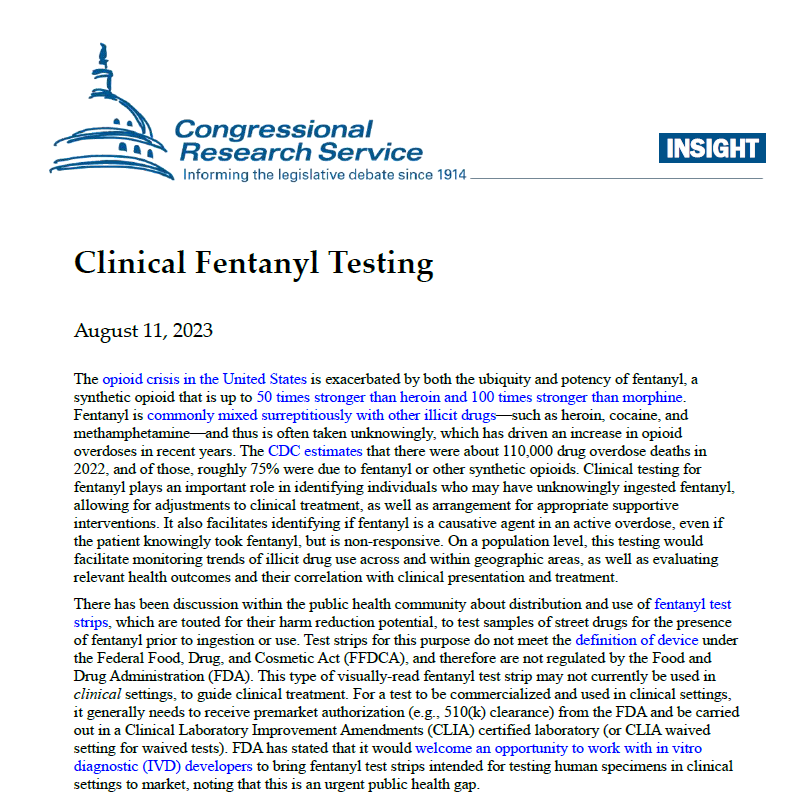 CLIA-waived tests
ASAM in contact with US Department of Health and Human Services
New report from Congressional Research Service in August

Administration of long-acting injectable medications in 
     hospital settings – have you experienced issues?
Practice Management and Regulatory Affairs Committee
New Business & Reminders
Reminder:
Thursday, November 16th 
3:30pm – 5pm ET
Kick Off the Holiday Season with ASAM Advocacy
Virtual event

*No December PMRAC meeting*
Adjourn 
Thank you!